Auxiliar 6: Sismología
Auxiliares: Felipe Céspedes y Borja Farah	
Profesor: Daniel Díaz
SISMOLOGÍA
Gravedad
Densidad
Velocidad de onda
Propiedades elásticas
CONCEPTOS A ESTUDIAR
Teoría Elástica (un poco)

Velocidades de Onda sísmica
DEFORMACIÓN Y ESFUERZO
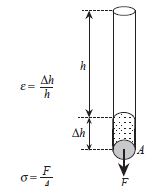 Esfuerzo:   ε = Δh / h. Variación relativa de largo.

Deformación:  σ = F/A. Fuerza por unidad de área.
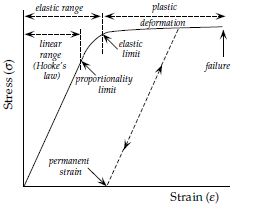 MEDIOS ELÁSTICOS
Deformación es  directamente proporcional al esfuerzo.

Relación empírica.

La constante de proporcionalidad es el Módulo de Young (E).

.
MEDIOS ELÁSTICOS
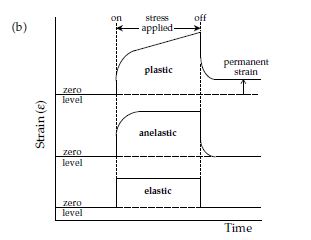 Deformación es  directamente proporcional al esfuerzo.

Materiales se comportan elásticamente dentro de rangos.
RAZÓN DE POISSON (v)
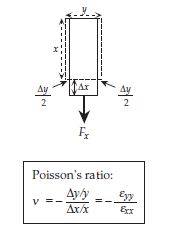 Razón entre la deformación horizontal y deformación vertical, ante un esfuerzo de compresión o extensión.
MÓDULO DE CORTE (μ)
Resistencia de un cuerpo al esfuerzo de cizalle.
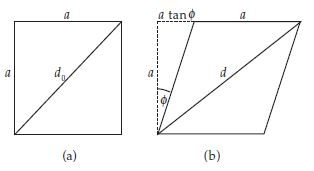 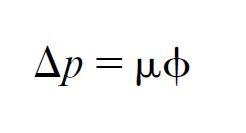 ISOTROPÍA Y HOMOGENEIDAD
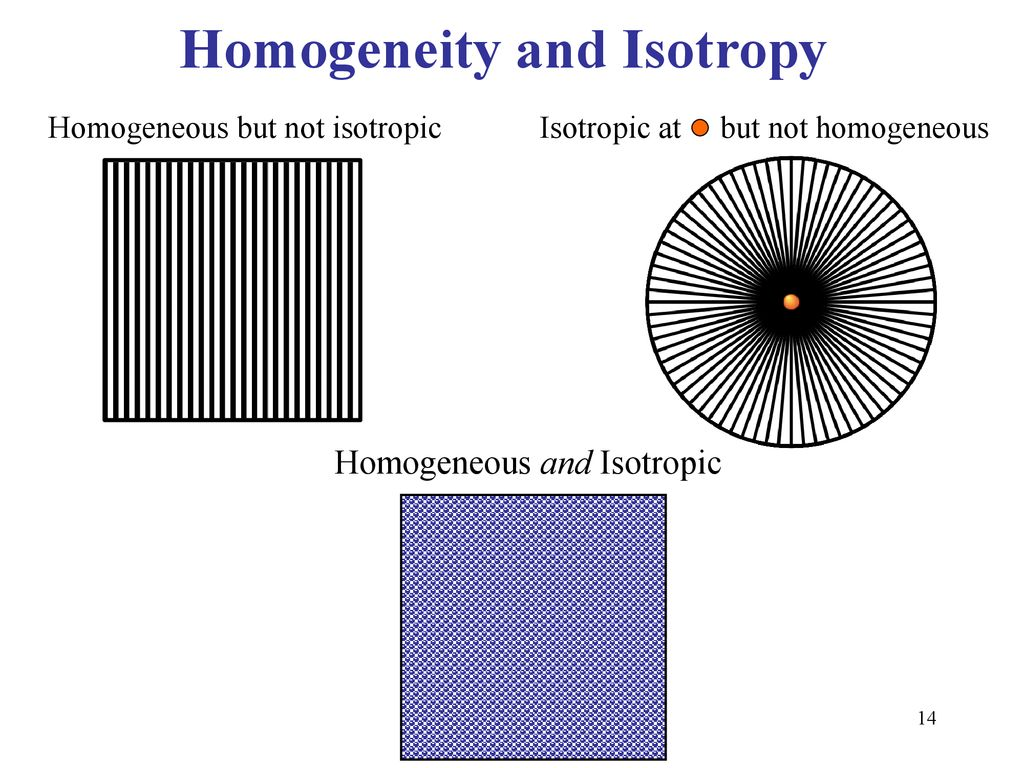 Mantención de las propiedades a la traslación.

Mantención de las propiedades a la rotación.
CONSTANTES DE LAMÉ
Asumiendo un medio isótropo y homogéneo, tenemos la siguiente relación matricial.
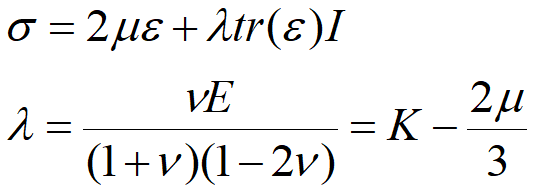 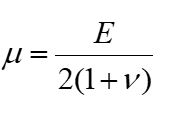 ONDAS SÍSMICAS
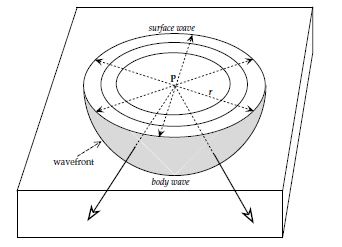 Propagación de una perturbación (deformación) en un medio.
Pueden ser ondas de cuerpo o de superficie.
ONDAS DE CUERPO
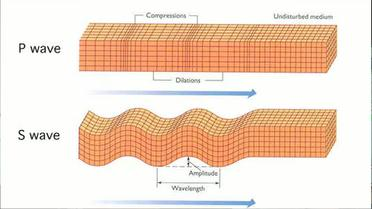 Pueden ser:
Ondas P
Ondas S
ONDAS P
La perturbación genera un cambio de volumen en el medio.
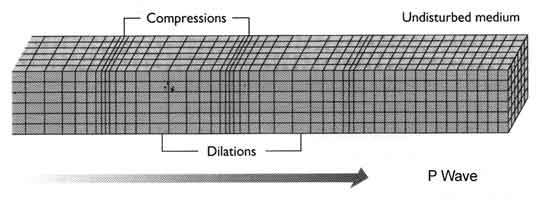 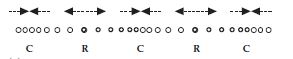 ONDAS P
En fluidos el módulo de corte es cero
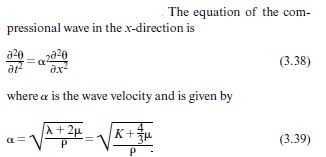 ONDA S
Ondas asociadas a perturbaciones de cizalle.
No produce variaciones en el volumen.
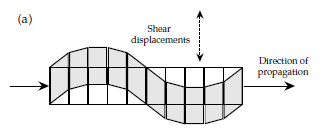 Onda S
Como en fluidos μ = 0, no se propagan en fluidos.
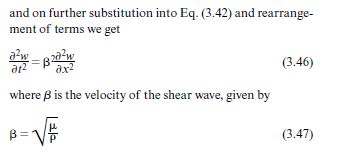 Velocidades α y β en profundidad
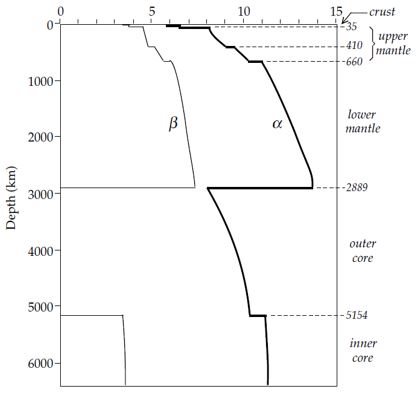 DIFERENCIA ENTRE VELOCIDADES
La forma tradicional de calcular la distancia epicentral es utilizando la diferencia entre tp y ts.
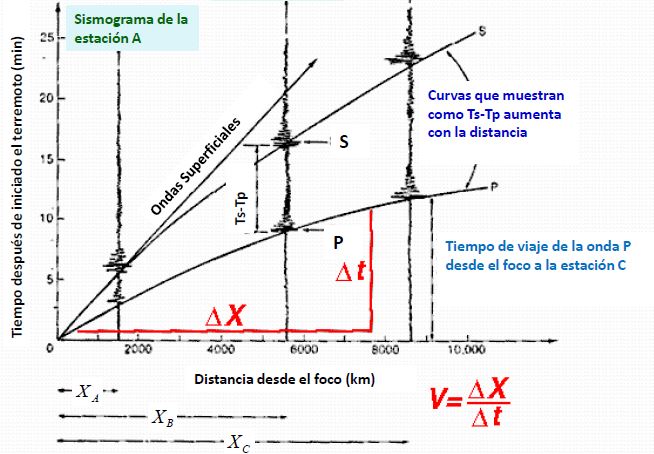 DIFERENCIA ENTRE VELOCIDADES
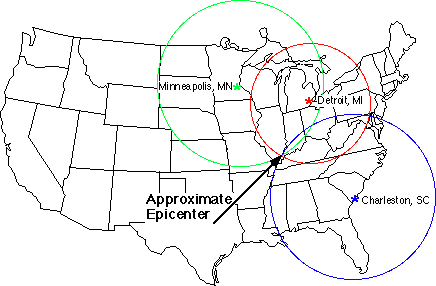 Podemos explotar la diferencia tp - ts para tener un radio (más bien semi esfera) de ocurrencia.
P1. A y B son dos estaciones sismológicas que se ubican en -50km y 50km respectivamente sobre una recta. Si ocurre un sismo superficial colineal entre las dos estaciones, considerando sólido de Poisson y Vp = 6 km/s, determinar:
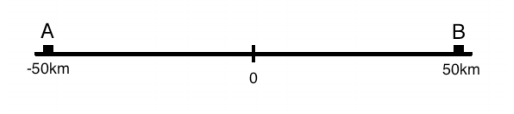 a) Ubicación del evento utilizando las diferencias de tiempo de llegada de las Ondas S y P:
 (TS − TP)A = 9,95[s]                                  (TS − TP)B = 8,12[s] 
b) Calcular los tiempos de viaje de las Ondas P y S a las estaciones A y B.
P2. Considere una reflector al fondo de una capa homogénea, en el cual una onda P
incidente desde una fuente F en superficie, se convierte en onda S y es reflejada de vuelta
a un receptor R también en superficie. En su trayectoria entonces, esta onda viaja con
velocidad Vp hacia abajo, y con Vs < Vp hacia arriba.. Note que en este caso, el ángulo de
incidencia (α) no es igual que el ángulo de reflexión (β). Los rayos sin embargo, siguen
cumpliendo el principio de Fermat de tiempo mínimo. Utilice este principio, y obtenga una
relación que ligue los ángulos α y β. Para X >> H ¿Hacia qué valores tienden estos
ángulos ?
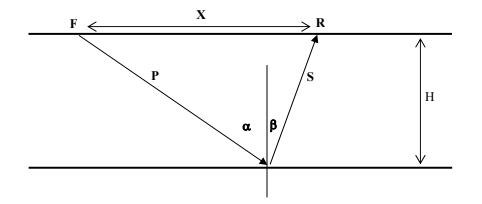